Manajemen dan Bisnis
Rencana dan Strategi Bisnis
Objective
Setelah mengikuti perkuliahan ini mahasiswa diharapkan mampu
Menjelaskan perencanaan, jenis-jenis rencana dan manfaat rencana
Menjelaskan perencanaan strategi bisnis
Menjelaskan Jenis-jenis strategi dalam perusahaan
Perencanaan (Planning)
menurut Alder (1999) dalam Rustiadi (2008 h.339) menyatakan bahwa :
“Perencanaan adalah suatu proses menentukan apa yang ingin dicapai di masa yang akan datang serta menetapkan tahapan-tahapan yang dibutuhkan untuk mencapainya. 
manajemen perencanaan adalah sebuah patokan untuk mempermudah  pimpinan atau manajer agar tercapainya sebuah tujuan, membuat strategi untuk mencapai tujuan itu, dan mengembangkan rencana aktivitas kerja organisasi. 
Perencanaan merupakan proses terpenting dari semua fungsi manajemen karena tanpa perencanaan fungsi-fungsi lain—pengorganisasian, pengarahan, dan pengontrolan—tak akan dapat berjalan.
Jenis Rencana
Rencana informal adalah rencana yang tidak tertulis dan bukan merupakan tujuan bersama anggota suatu organisasi. 
Rencana formal adalah rencana tertulis yang harus dilaksanakan suatu organisasi dalam jangka waktu tertentu. 
Rencana formal merupakan rencana bersama anggota korporasi, artinya, setiap anggota harus mengetahui dan menjalankan rencana itu. 
Rencana formal dibuat untuk mengurangi ambiguitas dan menciptakan kesepahaman tentang apa yang harus dilakukan.
Manfaat Rencana
Dengan adanya perencanaan, maka pelaksanaan kegiatan dapat diusahakan dengan efektif dan efisien.
Dapat mengatakan bahwa tujuan yang telah ditetapkan tersebut, dapat dicapai dan dapat dilakukan koreksi atas penyimpangan-penyimpangan yang timbul seawal mungkin.
Dapat mengidentifikasi hambatan-hambatan yang timbul dengan mengatasi hambatan dan ancaman.
Dapat menghindari adanya kegiatan petumbuhan dan perubahan yang tidak terarah dan terkontrol.
Kegiatan dalam Perencanaan
Menetapkan tujuan dan target bisnis
 Merumuskan strategi untuk mencapai tujuan dan target bisnis tersebut
 Menentukan sumber-sumber daya yang diperlukan
 Menetapkan standar/indikator keberhasilan dalam pencapaian tujuan dan target bisnis
Perencanaan Strategi
Perencanaan Strategis ( Strategic Planning ) adalah sebuah alat manajemen yang digunakan untuk mengelola kondisi saat ini untuk melakukan proyeksi kondisi pada masa depan, sehingga rencana strategis adalah sebuah petunjuk yang dapat digunakan organisasi dari kondisi saat ini untuk mereka bekerja menuju 5 sampai 10 tahun ke depan ( Kerzner , 2001 )
Strategi Unit Bisnis
Strategi Unit Bisnis berkenaan dengan bagaimana menciptakan dan memelihara keunggulan kompetitif dalam masing-masing Industri yang telah dipilih oleh suatu perusahaan untuk berpartisipasi. 
		Strategi unit bisnis bergantung pada dua aspek yang saling berkaitan :
Misinya (apakah tujuan keseluruhannya ?)
Keunggulan Kompetitifnya ( Bagaimana sebaiknya unit bisnis bersaing dalam Industrinya untuk melaksanakan misinya ?)
		Dalam Mengembangkan Misi yang paling tepat bagi berbagai unit bisnis sering dugunakan suatu model antara lain : bangun,pertahankan, panen, divestasi.
Proses Manajemen Strategis
Proses manajemen strategis ada 8 langkah :
	1. 	Mengidentifikasi misi, sasaran & strategi
	2. 	Menganalisis lingkungan luar
	3.	Mengidentifikasi peluang dan ancaman
	4.	Menganalisis sumber daya organisasi
	5.	Mengidentifikasi kekuatan dan kelemahan
	6. 	Merumuskan strategi
	7.  Melaksanakan strategi
	8.	Mengevaluasi hasil
10
Tiga Tingkatan Strategi
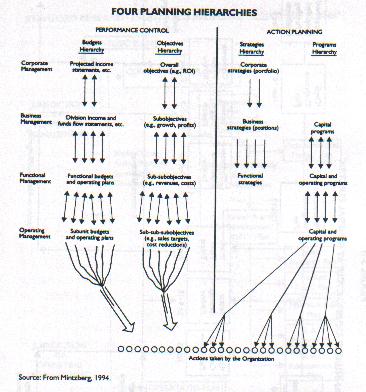 Tingkat Korporat
Tingkat Bisnis
Tingkat Fungsional
kekuatan
Strategi Pertumbuhan Korporasi
Strategi Stabilitas Korporasi
Status Perusahaan
Strategi Stabilitas Korporasi
Strategi Bertahan Korporasi
kelemahan
Ancaman lingkungan kritis
Peluang lingkungan yang berlimpah
Status Lingkungan
Kerangka Kerja Strategis Tingkat Korporasi
Meliputi dua (2) pendekatan yaitu :
A.	Strategi yang hebat (Grand Strategies)
B. Matriks Portofolio Korporasi
Dikembangkan oleh The Boston  Consulting 
  Group
 Dikenal sebagai matriks BCG:
  Perangkat  strategi  untuk  memberi  pedoman  
  pada keputusan alokasi sumber daya  berdasar 
  kan pangsa  pasar dan pertumbuhan  UBS   
  (Unit Bisnis Strategis).
Tinggi
STARS
Question 
Marks
Tingkat Pertumbuhan
CASH 
Cows
Dogs
rendah
Pangsa Pasar
tinggi
rendah
UBS (Unit Bisnis Strategis):
Suatu bisnis tunggal atau kumpulan bisnis yang
berdiri   sendiri   dan  merumuskan   strateginya 
sendiri.
Kerangka Kerja Strategi Tingkat Bisnis
A.  Peran Keunggulan Kompetitif
		- Keunggulan Kompetitif 
		- TQM sebagai keunggulan kompetitif
B.	 Strategi - strategi Kompetitif
	 a. Analisis Industri: (5 kekuatan)
        1. Pemain baru
        2. Produk pengganti
        3. Para pembeli
        4. Para pemasok
        5. Pesaing yang ada sekarang
Gambar 1-2: Perusahaan dengan Bisnis Tunggal
15
Gb 1-2: Perusahaan denganBeberapa Bisnis
16
17
Gb 1-3: Hierarki Tujuan dan Strategi
Pembuat Keputusan Stratejik
Hasil akhir
(Apa yang akan dicapai)
Strategi
(Bagaimana dapat dicapai)
Manajer Fungsional
Dewan Direksi
Manajer Perusahaan
Manajer Bisnis
Misi, termasik Tujuan dan filosofi






Tujuan jangka panjang
Grand Strategy



Tujuan tahunan
Strategi dan kebijakan jangka pendek
Catatan:   menunjukkan tanggung jawab utama;  menunjukkan tanggung jawab sekunder
18
STRATEGI  BERSAING PADA TINGKAT BISNIS
Kepemimpinan biaya (cost leadership)
Diferensiasi
Fokus:
Focused cost leadership
Focused differentiation
Sumber Keunggulan Kompetitif
Biaya
Keunikan
Kepemim-pinan Biaya
Diferensiasi
Target
Pasar
Yang
Luas
19
Luas
Cakupan
Kompetisi
Diferensiasi Terfokus
Biaya Rendah Terfokus
Target
Pasar
Yang
Sempit
STRATEGI BISNIS GENERIK
Cost
Leadership
20
Cost Leadership Strategi PadaTingkat Bisnis
Kriteria Kunci:
Produk yang terstandarisasi secara relatif
Features yang dapat diterima oleh banyak pelanggan
Harga kompetitif terendah
Membangun skala fasilitas yang efisien
Kontrol ketat terhadap biaya produksi dan overhead
21
Minimalisasi biaya penjualan, R&D dan pelayanan
State of the art manufacturing facilities
Monitoring biaya aktivitas yang disediakan oleh outsider
Penyederhanaan Proses
Cost Leadership Strategi PadaTingkat Bisnis
Persyaratan:
Usaha konstan untuk menekan biaya melalui:
Mengubah proses produksi
Bahan mentah baru
22
Change in automation
Integrasi ke depan
Jalur distribusi baru
Integrasi ke belakang
Media iklan baru
Ubah lokasi terhadap pemasok atau pembeli
Alan langsung di tempat penjualan tak langsung
Bagaimana Memperoleh Keuntungan Biaya
1. Tentukan dan Kontrol Dorongan Biaya
2. Susun kembali Value Chain jika dibutuhkan
Ship “on the Hoof” to Rail Center (Chicago)
Slaughter into sides of beef
Cara
lama:
Ranch Cattle
“Boxed Cuts” at Markets
Locate large automated plants near ranches
Ship cuts already “Boxed” to Markets
New
Way
Cara
Baru:
23
Process into “Boxed Cuts” at plants
REKONFIGURASI Value Chain:
Kasus Iowa Beef Packers (IBP)
Save on shipping and cattle weight loss
Utilize cheaper non-union rural labor
Perubahan drastis teknologi dapat menghilangkan keunggulan biaya yang anda miliki
24
Pesaing dapat mulai belajar Meniru Value Chain
Fokus pada efisiensi dapat menyebabkan Cost Leader melupakan perubahan preferensi pelanggan
Resiko Utama Cost Leadership
Strategi pada Tingkat Bisnis
25
Generic Business Level Strategies
Sumber Keunggulan Kompetitif
Biaya
Kekhasan
Cost
Leadership
Diferensiasi
Target
Pasar
Luas
Luas
Cakupan Kompetisi
Target
Pasar
Sempit
Nilai yang disediakan oleh features yang khas dan karakteristik nilai
Command premium price
26
Pelayanan pelanggan yang tinggi
Kualitas super
Gengsi atau ekslusifitas
Inovasi yang sangat cepat
Diferensiasi Strategi pada Tingkat Bisnis
Kriteria Kunci:
Usaha konstan untuk membedakan produk dengan cara:
Mengembangkan sistem atau proses baru
Membentuk persepsi lewat iklan
27
Fokus pada kualitas
Kemampuan dalam R&D
Memaksimalkan kontribusi SDM dengan turnover yang rendah dan motivasi yang tinggi
Diferensiasi Strategi Pada Tingkat Bisnis
Persyaratan:
Heineken beer
Bahan mentah
Steinway pianos
Bahan mentah & Workmanship
28
Mobil BMW
Teknologi dan “image” kesuksesan
Intel microprocessors
Superioritas teknologi
Caterpillar tractors
Melayani dengan cepat kebutuhan pembeli diseluruh dunia
Strategi Diferensiasi Pada Tingkat Bisnis
Efektifitas strategi diferensiasi tumbuh dari aktifitas  Value Chain
Contoh:
Terima Kasih
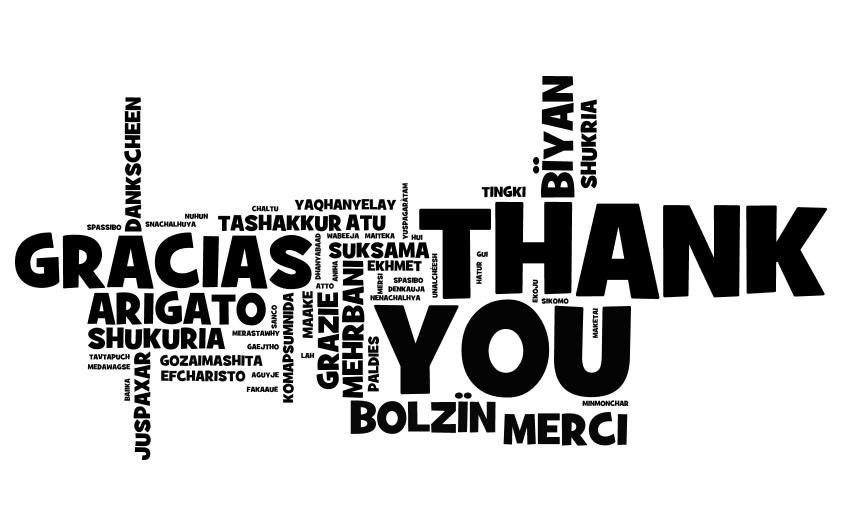